Современные подходы к управлению медицинскими организациямиПроф. Жильвинас Падайга Литовский университет наук здоровья
Условия работы МО – по примеру Литвы и Казахстана
Историческое наследие – система оказания помощи населению, архитектура зданий, подготовка кадров, администраторы

Быстро меняючиеся требования – экономическая эффективность, юридическая база, грамотность пациента, образованные политики, системы качества и т.д.

Потребность быстро адаптироватся – новые технологии, командная работа, новые болезни.
Условия работы МО - по примеру Литвы и Казахстана
Пациенты – очереди, неформальные платежи, качество

Мед. персонал – нагрузка, зарплата, статус и удовлетварение, юридическая защита

Администраторы – оплата за услуги неадекватна затратам, политические решения, нехватка специалистов, отсутвие системного подхога к реформе.
НОВАЯ ЕВРОПЕЙСКАЯ ПОЛИТИКА ЗДОРОВЬЯ
ЗДОРОВЬЕ- 2020
Система ценностей здравоохранения:

Универсальность (всеобщий охват)
Равенство
Доступность
Солидарность
Стабильность
Право участвовать в принятии решений 
Достоинство
Отсутствие дискриминации
Прозрачность
Ответственность
КАК УПРАВЛЯТЬ МО ЧТОБЫ ДОСТИГНУТЬ ЛУЧШЕГО ЗДОРОВЬЯ НАСЕЛЕНИЯ?
ПРИМЕР ДОСТИГНУТЫХ РЕЗУЛЬТАТОВ МЛАДЕНЧЕСКОЙ СМЕРТНОСТИ, ЛИТВА
11.75
7.75
6.32
4.99
4.3
4.93
4.27
3.73
6
ПРИМЕР ДОСТИГНУТЫХ РЕЗУЛЬТАТОВ МЛАДЕНЧЕСКОЙ СМЕРТНОСТИ
Почему сделали?
Долгосрочный политический приоритет

Професиональная разработка программы (совместная работа всех звеньев ЗО)

Внедрение программы с адекватным финансированием (кадры, технологии, стандарты, качество, др.)

Оценка (регистр новорожденных, регистр врождённых аномалий)
7
7
ЦЕЛИ ПРОГРАММЫ РАЗВИТИЯ СИСТЕМЫ ЗДРАВООХРАНЕНИЯ, пример
Через 5 лет:

Снизить коечный фонд (на 20 проц.)

Повысить количество услуг ПМСП (на 10 проц.)

Более функций врача передать медсестрам
8
8
А КАК ДОБИТСЯ ТАКОЙ ЦЕЛИ?
Снизить коечный фонд (на 20 проц.) за 5 лет

Какие профили, по каким критериям, в каких местах?
Куда деть специалистов?
Что делать с пустым пространством?
Как обеспечить доступность к услугам?
Будет ли экономия и какая?
Сколько нужно специалистов (и каких) в будущем?
9
9
Опыт сокращения сети больниц в Литве
“Никто не хотел умереть“
Планы каждого муниципалитета
Решение совета муниципалитета
Деньги за закрытие ненужных коек и открытие нужных – без проигрыша
Региональные и районные  больницы
Региональные больницы – число крупных операций более 1100 и число родов более 300
Районные больницы 
С хирургией и акушерией (если принимается более 300 родов)
С хирургией (если выполняется более 650 крупных операций)
Без хирургии и акушерии
Оптимизация сети больниц
Принципы:
Монопрофильные больницы интегрировать в многопрофильные
Объединить географически близлежащие учреждения
Сеть:
2 научно-лечебных университетских центра 
8 больниц республиканского уровня 
8 больниц регионального уровня
39 больниц районного уровня (из них 10 с отделениями хирургии и акушерии, 12 – с хирургическими отделениями)
Результат:
Число больниц сократилось на 24
А КАК ДОБИТСЯ ТАКОЙ ЦЕЛИ?
Через 5 лет:
Повысить количество услуг ПМСП (на 10 проц.)

Можно ли это сделать с теми самыми ресурсами?
Для какой возрастной группы?
Какие новые услуги и сколько?
Какие заболевания будут приоритетными?
Какие инвестиции нужны?
Какие стационаро-замещающие услуги развивать?
13
13
Модернизация пМсп из средств структурных фондов EС в 2004 – 2006 гг.
15 проектов на  2,82 млн. €
9 проектов на  4,54 млн. €
15 проектов на 4,73 млн. €
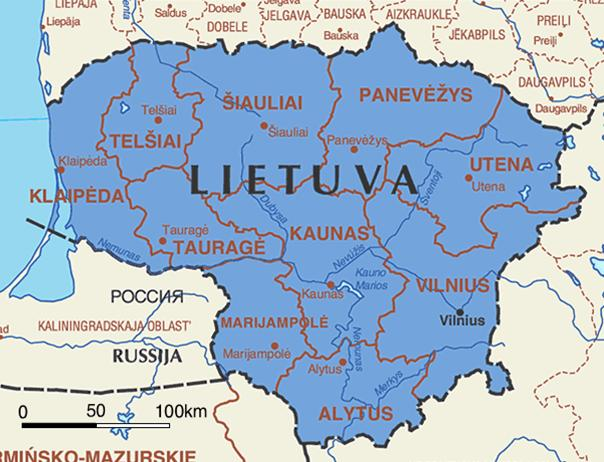 24 проекта на 3,33 млн. €
3 проекта на  1,13 млн. €
22 проекта на 2,89 млн. €
33 проекта на
 4,17 млн. €
14
Услуги пМсп в Литве
..........
Услуги по уходу за больными
Паллиативная помощь
Социальные услуги
Услуги психолога
Амбулаторная реабилитация
15
Нормативы численности населения согласно типу участка
1 тип: > 90 процентов жителей до 18 лет, число обслуживаемых жителей – 950
2 тип: от 50 до 90 процентов жителей до 18 лет, число обслуживаемых жителей - 1100
3 тип: от 20 до 50 процентов жителей до 18 лет, число обслуживаемых жителей – 1350
4 тип: < чем 20 процентов жителей до 18 лет, число обслуживаемых жителей - 1550
16
А КАК ДОБИТСЯ ТАКОЙ ЦЕЛИ?
Через 5 лет:
Болше функций врача передать медсестре

Каких, вместо чего?
Почему, еффект?
Каким медсестрам по специальностям?
Программы подготовки медсестер?
Какие инвестиции нужны?
17
17
Так что это такое – современный подход к управлению МО
Ясная, реальная цель
Образование
Опыт
Уважение
Ответственность
Находчивость
Дипломатия
Оптимизм
Деньги
Время
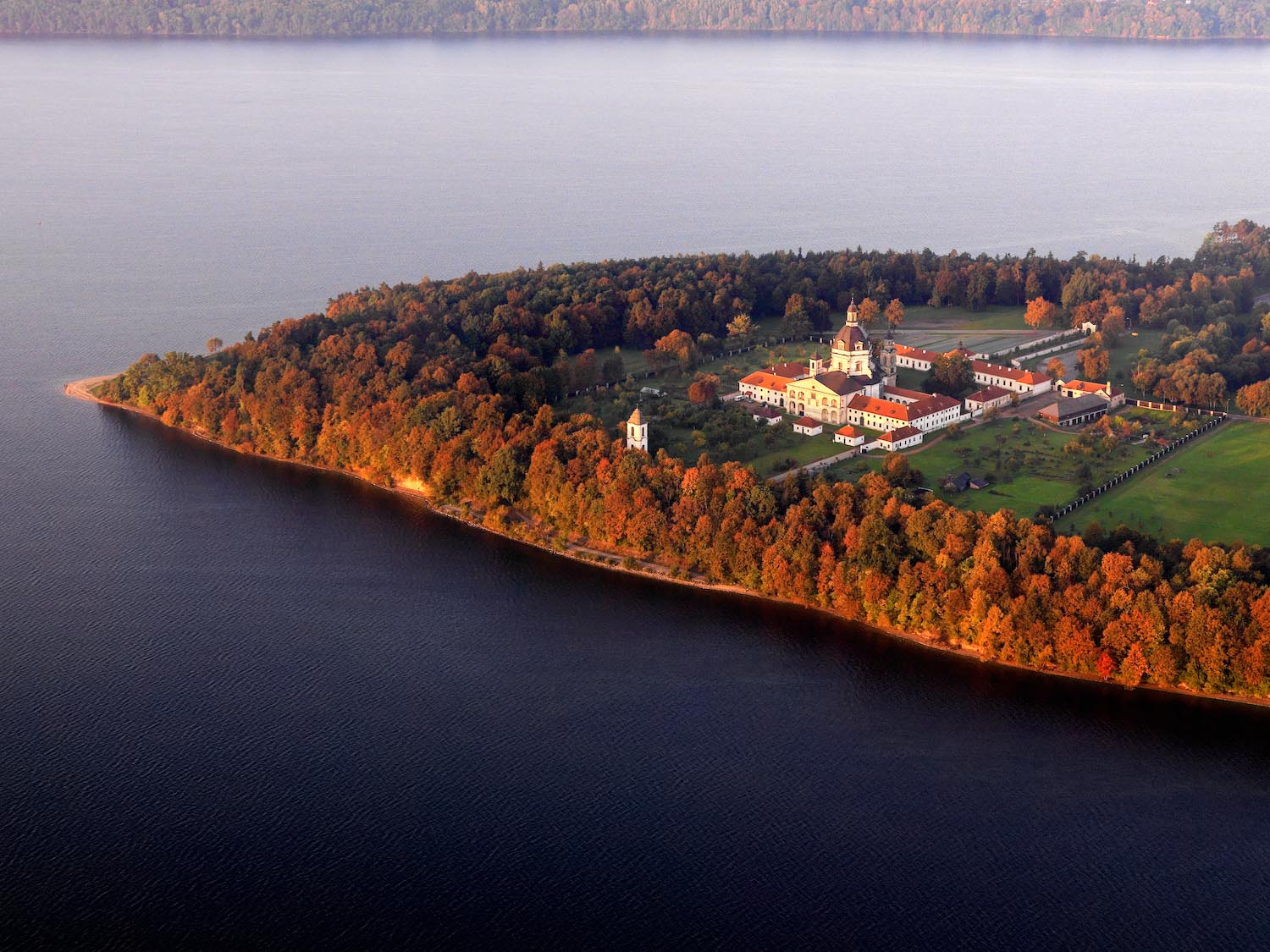 Спасибо!
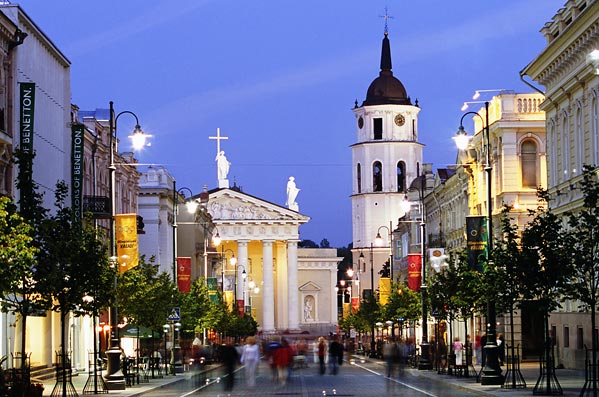 Поздравляем с 85-летием здравоохранения в Алмате!